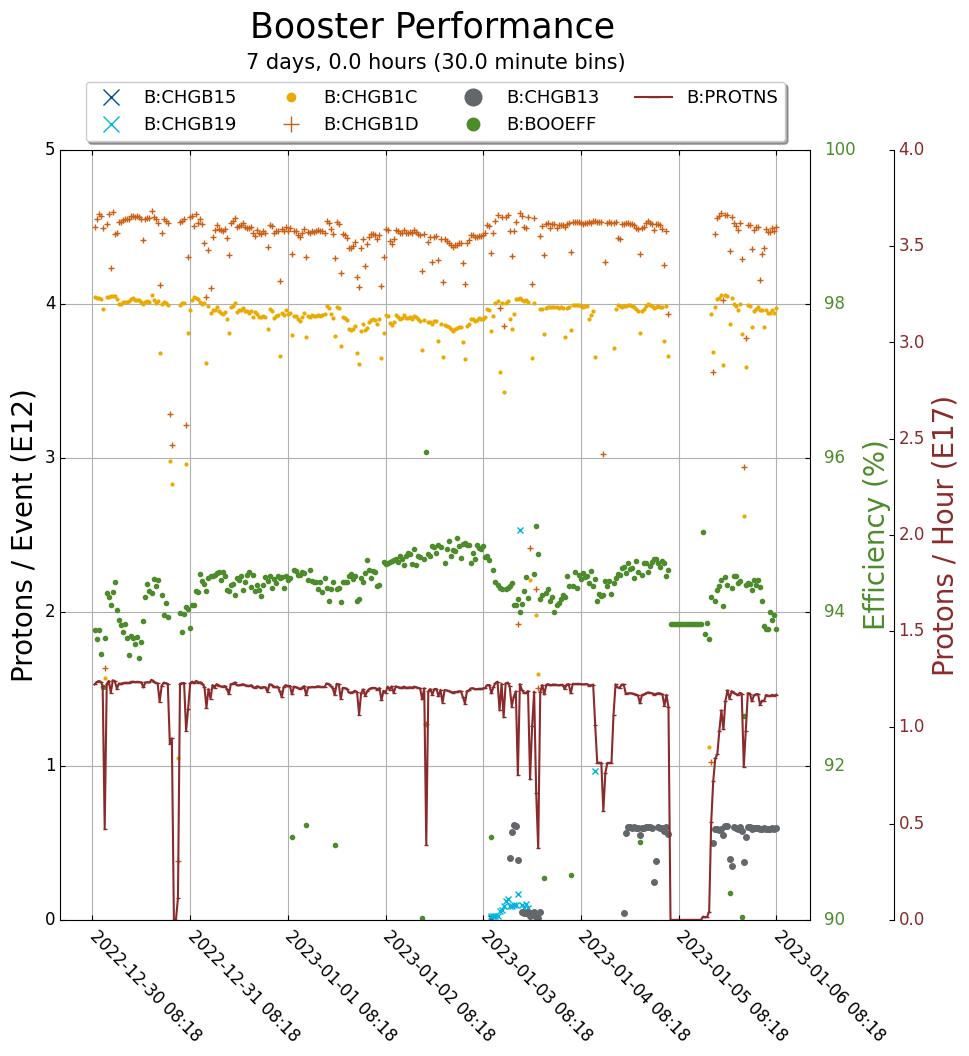 Booster Operations
Downtime: 2h,24m 
WGCBS fan troubleshooting
RF trips

$1D: 4.6e12  ( 4.7e12 )
$1C: 4.0e12
94-95% efficiency

Thursday access:
BRF15 repaired
WGCBS fan replaced

Controls working on BPM archiving function.
1
1/6/2023
John Kuharik | Booster Operations